www.king.kom
www.king.kom
KING
Business Presentation
A company profile is an
www.king.kom
www.king.kom
WWW.KING.KOM
Hello
A company profile is an introduction to your business, and aims to tell an audience about your products or services. However, a company profile shouldn't just tell your audience what you sell -- it should also tell viewers why you sell it.

 A company profile often includes a compelling story about how the company began, as well as the company's vision and values.
2021
WWW.KING.KOM
Welcome
A company profile is an introduction to your business, and aims to tell an audience about your products or services. However, a company profile shouldn't just tell your audience what you sell -- it should also tell viewers why you sell it.

 A company profile often includes a compelling story about how the company began, as well as the company's vision and values.
2021
WWW.KING.KOM
Company
A company profile is an introduction to your business, and aims to tell an audience about your products or services. However, a company profile shouldn't just tell your audience what you sell -- it should also tell viewers why you sell it.

 A company profile often includes a compelling story about how the company began, as well as the company's vision and values.
2021
WWW.KING.KOM
2021
About Company
A company profile is an introduction to your business, and aims to tell an audience about your products or services. However, a company profile shouldn't just tell your audience what you sell -- it should also tell viewers why you sell it. 

A company profile often includes a compelling story about how the company began, as well as the company's vision and values. just tell your audience what you sell
A company profile is an introduction to your business, and aims to tell an audience about your products or services. However, a company profile shouldn't just tell your audience what you
WWW.KING.KOM
Our Company
A company profile is an introduction to your business, and aims to tell an audience about your products or services. However, a company profile shouldn't just tell your audience what you sell -- it should also tell viewers why you sell it. 

A company profile often includes a compelling story about how the company began, as well as the company's vision and values. just tell your audience what you sell
profile is an introduction to your business, and aims to tell an audience about your products or services. However, a company profile shouldn't just tell your audience what you
2021
WWW.KING.KOM
A company profile is an introduction to your business, and aims to tell an audience about your products or services. However, a company profile shouldn't just tell your audience what you
Business Plan
A company profile is an introduction to your business, and aims to tell an audience about your products or services. However, a company profile shouldn't just tell your audience what you sell -- it should also tell viewers why you sell it. A company profile often includes a compelling story about how the company began, as well as the company's vision and values.
2021
WWW.KING.KOM
01.
A company profile is an introduction to your business, and aims to tell an audience about your products or services. However,
02.
A company profile is an introduction to your business, and aims to tell an audience about your products or services.
A company profile is an introduction to your business, and aims to tell an audience about your products or services. However,
03.
A company profile is an introduction to your business, and aims to tell an audience about your products or services. However,
2021
WWW.KING.KOM
01.
A company profile is an introduction to your business, and aims to tell an audience about your products or services. However,
02.
A company profile is an introduction to your business, and aims to tell an audience about your products or services. However,
03.
A company profile is an introduction to your business, and aims to tell an audience about your products or services. However,
Agenda
04.
A company profile is an introduction to your business, and aims to tell an audience about your products or services. However, a company profile shouldn't just tell your audience what you
A company profile is an introduction to your business, and aims to tell an audience about your products or services. However,
2021
WWW.KING.KOM
A company profile is an introduction to your business, and aims to tell an audience about your products or services. However,
A company profile is an introduction to your business, and aims to tell an audience about your products or services. However, a company profile shouldn't just tell your audience what you sell -- it should also tell viewers why you sell it.
Service
2021
WWW.KING.KOM
Service
01.
A company profile is an introduction to your business, and aims to tell an audience about your products or services. However,
A company profile is an introduction to your business, and aims to tell an audience about your products or services. However, an audience about your products or services. However,
02.
A company profile is an introduction to your business, and aims to tell an audience about your products or services. However,
03.
A company profile is an introduction to your business, and aims to tell an audience about your products or services. However,
2021
WWW.KING.KOM
Service
First Service
Second Service
Third Service
A company profile is an introduction to your business, and aims to tell an audience about your,
A company profile is an introduction to your business, and aims to tell an audience about your
A company profile is an introduction to your business, and aims to tell an audience about your
2021
WWW.KING.KOM
Pricing
A company profile is an introduction to your business, and aims to tell an audience about your products or services. However, a company profile shouldn't just tell your audience what you sell -- it should also tell viewers why you sell it.
$9.765
$8.765
A company profile is an introduction to your business, and aims to tell an audience about your,
A company profile is an introduction to your business, and aims to tell an audience about your,
2021
WWW.KING.KOM
Pricing Table
A company profile is an introduction to your business, and aims to tell an audience about your products or services. However, a company profile shouldn't just tell your audience what you sell -- it should also tell viewers why you sell it.
$9.765
$9.765
$9.765
A company profile is an introduction to your business, and aims to tell an audience about your,
A company profile is an introduction to your business, and aims to tell an audience about your,
A company profile is an introduction to your business, and aims to tell an audience about your,
A company profile is an introduction to your business, and aims
A company profile is an introduction to your business, and aims
A company profile is an introduction to your business, and aims
2021
WWW.KING.KOM
Value
A company profile is an introduction to your business, and aims to tell an audience about your products or services. However, a company profile shouldn't just tell your audience what you sell -- it should also tell viewers why you sell it.
2021
Company Value
WWW.KING.KOM
A company profile is an introduction to your business, and aims to tell an audience about your products or services. However,

 a company profile shouldn't just tell your audience what you sell -- it should also tell viewers why you sell it.
A company profile is an introduction to your business, and aims to tell an audience about your products or services. However, a company profile shouldn't just tell your audience what you sell -- it should also tell viewers why you sell it.
2021
WWW.KING.KOM
Team
A company profile is an introduction to your business, and aims to tell an audience about your products or services. However, a company profile shouldn't just tell your audience what you sell -- it should also tell viewers why you sell it.
introduction to your business, and aims to tell an audience about your products or services. However, a company profile shouldn't just tell your audience what you sell -- it should also tell viewers why you sell it.
A company profile is an introduction to your business, and aims to tell an audience about your products or services. However, a company profile shouldn't just tell your audience what you sell -- it should also tell viewers why you sell it.
2021
WWW.KING.KOM
CEO
Jhon Abraham
A company profile is an introduction to your business, and aims to tell an audience about your products or services. However,

 a company profile shouldn't just tell your audience what you sell -- it should also tell viewers why you sell it.
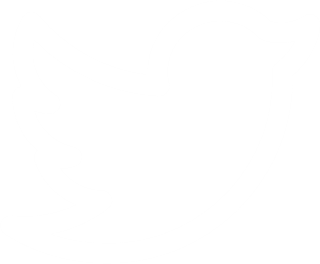 2021
WWW.KING.KOM
My Team
Michael Bram
Marrie
Christian Sam
Richard
A company profile is an introduction to your business, and aims to tell an audience about your,
A company profile is an introduction to your business, and aims to tell an audience about your,
A company profile is an introduction to your business, and aims to tell an audience about your,
A company profile is an introduction to your business, and aims to tell an audience about your,
2021
WWW.KING.KOM
Profile Team
Michael Bram
Marrie
A company profile is an introduction to your business,
A company profile is an introduction to your business,
Richard
Michael Sam
A company profile is an introduction to your business,
A company profile is an introduction to your business,
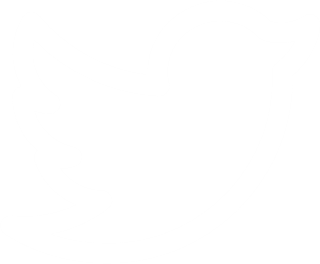 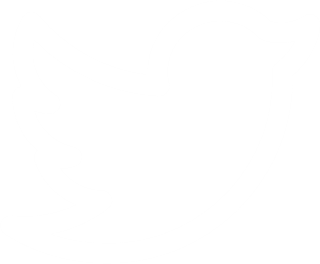 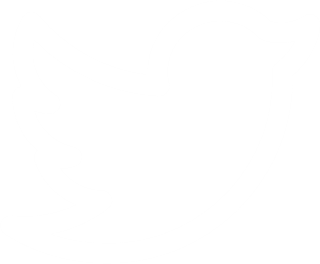 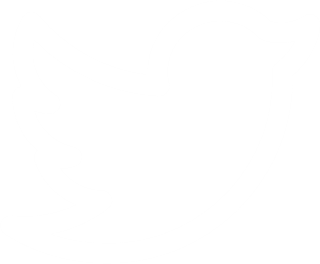 2021
WWW.KING.KOM
Client
Public Business
A company profile is an introduction to your business, and aims to tell an audience about your products or services. However, a company profile shouldn't just tell your audience what you sell -- it should also tell viewers why you sell it.
Partner Business
A company profile is an introduction to your business, and aims to tell an audience about your products or services. However, a company profile shouldn't just tell your audience what you sell -- it should also tell viewers why you sell it.
introduction to your business, and aims to tell an audience about your products or services. However, a company profile shouldn't just tell your audience what you sell -- it should also tell viewers why you sell it.
2021
WWW.KING.KOM
01.
A company profile is an introduction to your business, and aims to tell an audience about
02.
A company profile is an introduction to your business, and aims to tell an audience about
Client
2021
WWW.KING.KOM
Gallery
A company profile is an introduction to your business, and aims to tell an audience about your products or services. However, a company profile shouldn't just tell your audience what you sell -- it should also tell viewers why you sell it.
2021
WWW.KING.KOM
Gallery
A company profile is an introduction to your business, and aims to tell an audience about your products or services. However, a company profile shouldn't just tell your audience what you sell -- it should also tell viewers why you sell it. C
an introduction to your business, and aims to tell an audience about your products or services. However, a company profile shouldn't just tell your audience what you sell -- it should also tell viewers why you sell it A company profile is.
2021
Break
Business Presentation
A company profile is an introduction to your business, and aims to tell an audience about your products or services. However, a company profile shouldn't just tell your audience what you sell
WWW.KING.KOM
Analys S.W.O.T
A company profile is an introduction to your business, and aims to tell an audience about your
A company profile is an introduction to your business, and aims to tell an audience about your
A company profile is an introduction to your business, and aims to tell an audience about your
A company profile is an introduction to your business, and aims to tell an audience about your
s
w
o
T
2021
WWW.KING.KOM
Chart Slide
A company profile is an introduction to your business, and aims to tell an audience about your products or services. However, a company profile shouldn't just tell your audience what you sell -- it should also tell viewers why you sell it. C
A company profile is an introduction to your business, and aims to tell an audience about your products or services. However, a company profile shouldn't just tell your audience what you sell -- it should also tell viewers why you sell it. C
2021
WWW.KING.KOM
Infographic
A company profile is an introduction to your business, and aims to tell an audience about your products or services. However, a company profile shouldn't just tell your audience what you sell -- it should also tell viewers why you sell it. C
A company profile is an introduction to your business, and aims to tell an audience about your products or services. However, a company profile shouldn't just tell your audience what you sell -- it should also tell viewers why you sell it. C
2021
WWW.KING.KOM
About Chart
A company profile is an introduction to your business, and aims to tell an audience about your products or services. However, a company profile shouldn't just tell your audience what you sell -- it should also tell viewers why you sell it. C
28%
introduction to your business, and aims to tell an audience about your products or services. However, a company profile shouldn't just tell your audience what you sell -- it should also tell viewers why you sell it. A company profile is an
72%
2021
www.king.kom
www.king.kom
Thank’s
Business Presentation
A company profile is an
www.king.kom
www.king.kom